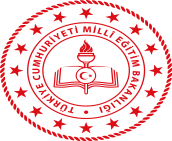 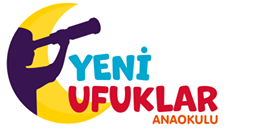 MÜDÜR : HACER ÇALIŞKAN
SINIF ÖĞRETMENLERİ: Rabia YAVUZ, Sümeyye BABACAN, Güler YALÇIN